Evaluarea și monitorizarea rezultatelor de implementare a Planului de dezvoltare și Planului de dezvoltare strategică al Judecătoriei Pilot Model Bălți
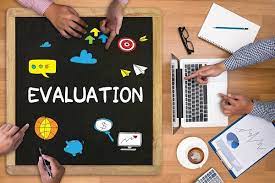 PROIECTUL INSTANȚE JUDECĂTOREȘTI MODEL
14 IULIE 2023
7/18/2023
1
OBIECTIVELE ȘEDINȚEI
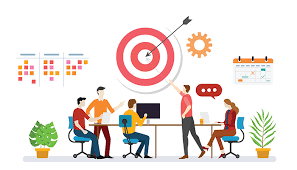 Evaluarea activităților realizate și progreselor atinse;
Evaluarea performanței instanței și resurselor avute în gestiune;
Identificarea barierelor și problemelor care au împiedicat sau reținut realizarea anumitor progrese;
Identificarea priorităților pentru trimestrul următor (iulie-septembrie 2023);
7/18/2023
2
Prezentarea și evaluarea rezultatelor implementării Planului de dezvoltare strategică a Judecătoriei Bălți
7/18/2023
3
Direcția strategică 1: Liderism și managementObiectivul strategic 1.1: Viziunea strategică a Judecătoriei Bălți este împărtășită de către toți judecătorii și personalul instanței de judecată
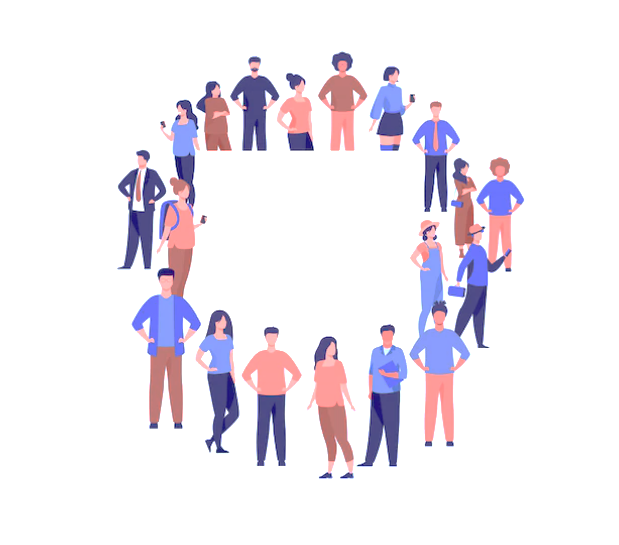 A.1.1.1. Informarea continuă a judecătorilor și personalului din toate sediile Judecătoriei Bălți despre misiunea, viziunea și obiectivele strategice ale judecătoriei
Managerii operaționali au fost informați referitor la acțiunile de implementare a planului de dezvoltare strategică și graficul acestora. 
A.1.1.5.   Revizuirea   și   actualizarea   anuală   a   planurilor   anuale   de implementare a strategiei de dezvoltare a judecătoriei
Plan de dezvoltare strategică completat – aprilie 2023.
7/18/2023
4
Direcția strategică 1: Liderism și managementObiectivul strategic 1.2: Accesul la bunele practici naționale și internaționale în domeniul managementului judecătoresc asigurat
A.1.2.1. Încheierea acordurilor de schimb de bune practici și asistență reciprocă cu instanțe de judecată din alte state în domeniul managementului și administrării judecătorești
Acord de colaborare cu Judecătoria și Tribunalul Galați. Colaborare cu CA Galați și CA Bălți.
A.1.2.2. Organizarea   vizitelor   de   studiu,   schimburilor   de   experiență, activităților de instruire comună
Vizita colegială a membrilor grupurilor de lucru privind dezvoltarea Judecătoriilor Model-Pilot Bălți și Ungheni la Judecătoria Model-Pilot Edineț 26 aprilie 2023
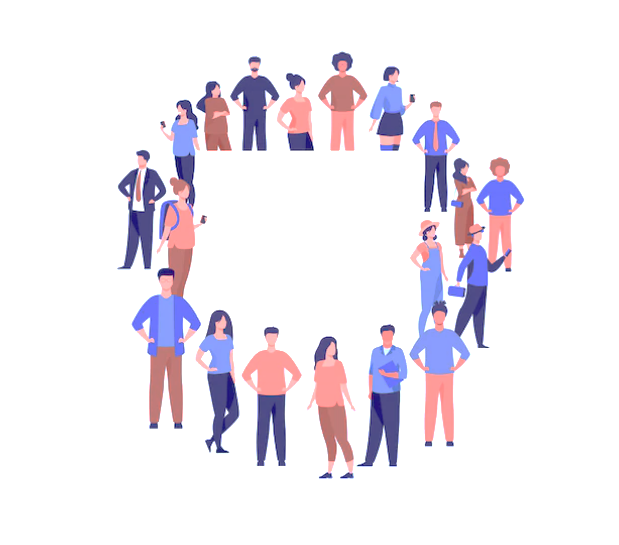 7/18/2023
5
Direcția strategică 1: Liderism și managementObiectivul strategic 1.3: Mecanism de dezvoltare a liderism-ului la nivel de instanță implementat
A.1.3.1. Aplicarea constantă a mecanismului de identificare a viitorilor lideri de instanță, bazat pe criterii certe
Fiecare manager asigură pregătirea specialiștilor din subdiviziune pentru a le crea aptitudini de liderism, management.
A.1.3.2.   Asigurarea   dezvoltării   profesionale   continue   a   liderilor   și potențialilor lideri de instanță
Fiecare manager de subdiviziune instruiește un specialist principal din cadrul subdiviziunii cu eventual rol de locțiitor al managerului de bază.
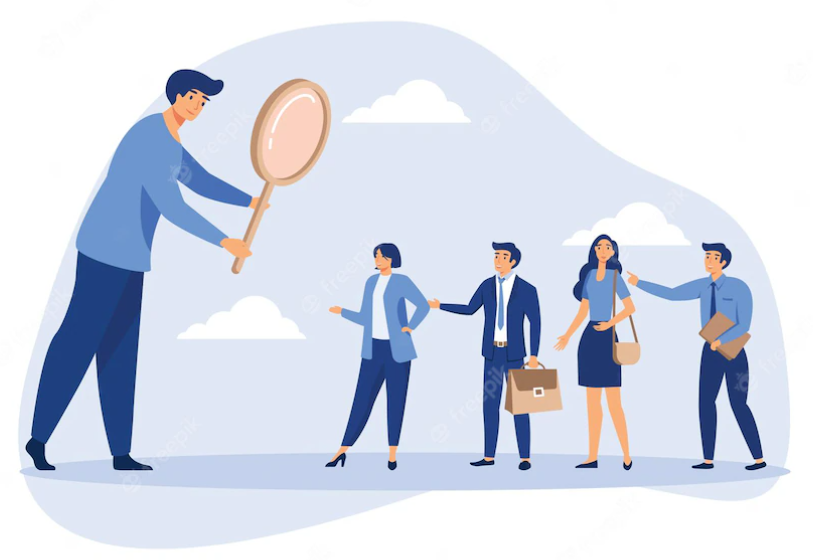 7/18/2023
6
[Speaker Notes: Cadrul normativ intern la moment în actualizare prevede că, fiecare manager de subdiviziune poate fi înlocuit de un alt specialist din subdiviziune, în caz de absență a managerului, prin act normativ intern, astfel, fiecare manager asigură pregătirea unor astfel de specialiști pentru a le crea aptitudini de liderism, management.]
Direcția strategică 2: Managementul resurselor umaneObiectivul strategic 2.1: Cooperarea între judecători, angajații instanței și alte părți interesate din sectorul justiției facilitată
A.2.1.1.   Organizarea   activităților   de   educație   juridică   interactive   cu reprezentanții societății civile și autorităților publice
Judecătoria Bălți
colaboratorii Judecătoriei Bălți, au participat la Ziua orașului mun. Bălți; 22 mai 2023
întâlnire în parteneriat cu AO LEX XXI la sediul Fălești în domeniul combaterii violentei în familie, destinate bărbaților judecători, procurori, avocați, elevi și studenți; 3 iunie 2023
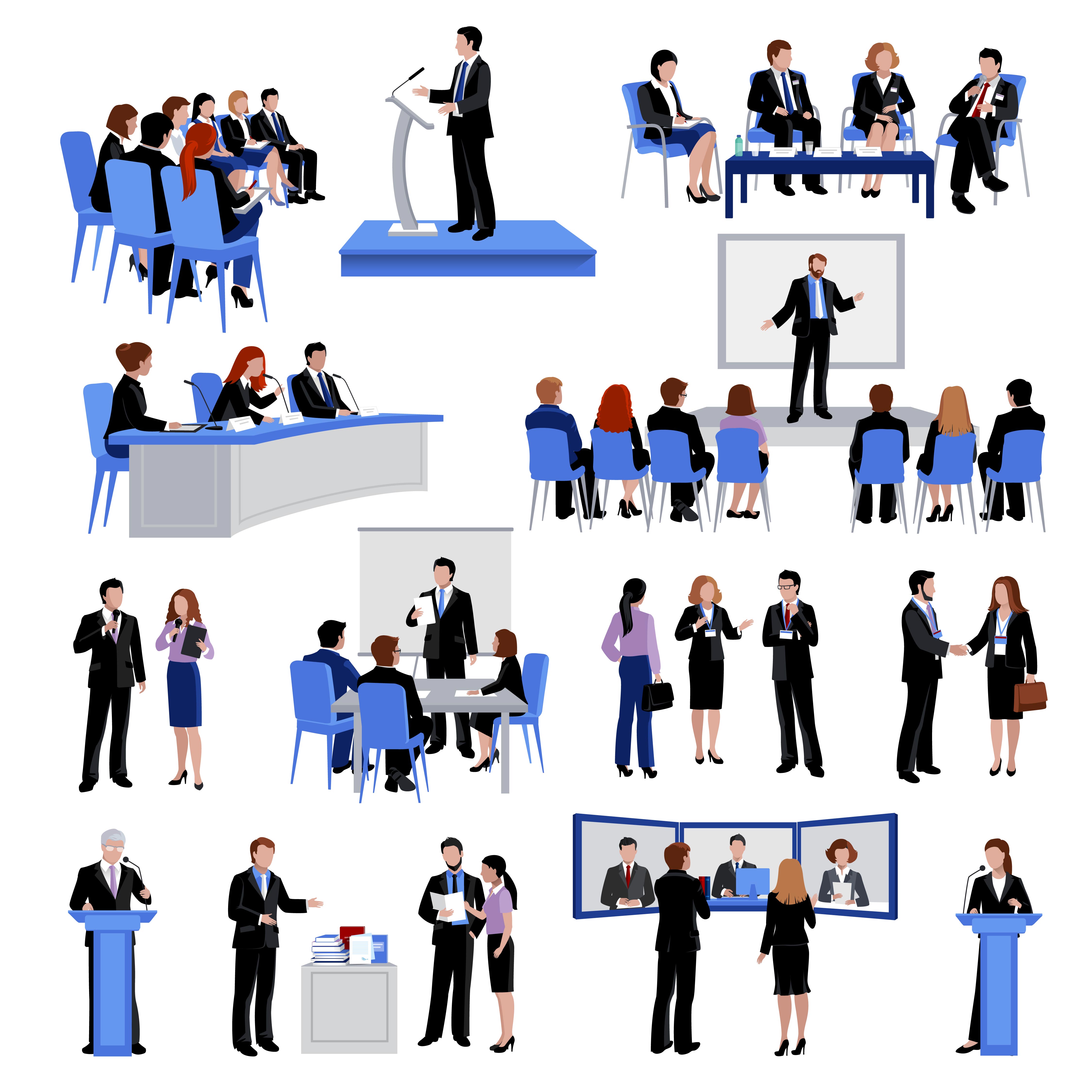 7/18/2023
7
Direcția strategică 2: Managementul resurselor umaneObiectivul strategic 2.1: Cooperarea între judecători, angajații instanței și alte părți interesate din sectorul justiției facilitată
A.2.1.1.   Organizarea   activităților   de   educație   juridică   interactive   cu reprezentanții societății civile și autorităților publice
Judecătoria Bălți
a organizat o vizită de studiu pentru refugiații din Ucraina în incinta instanței (în parteneriat cu AO LEX XXI). Activitatea este parte a proiectului “Reziliență Societății Civile și Răspunsul Mass-Media la Războiul din Ucraina” 7 iunie 2023
a fost vizitată de Șeful Departamentului Dezvoltare Digitală și Tehnologii din cadrul Centrului pentru Inovații, Tehnologii și Cercetare al USAID, Christopher Burns; 13 iunie 2023
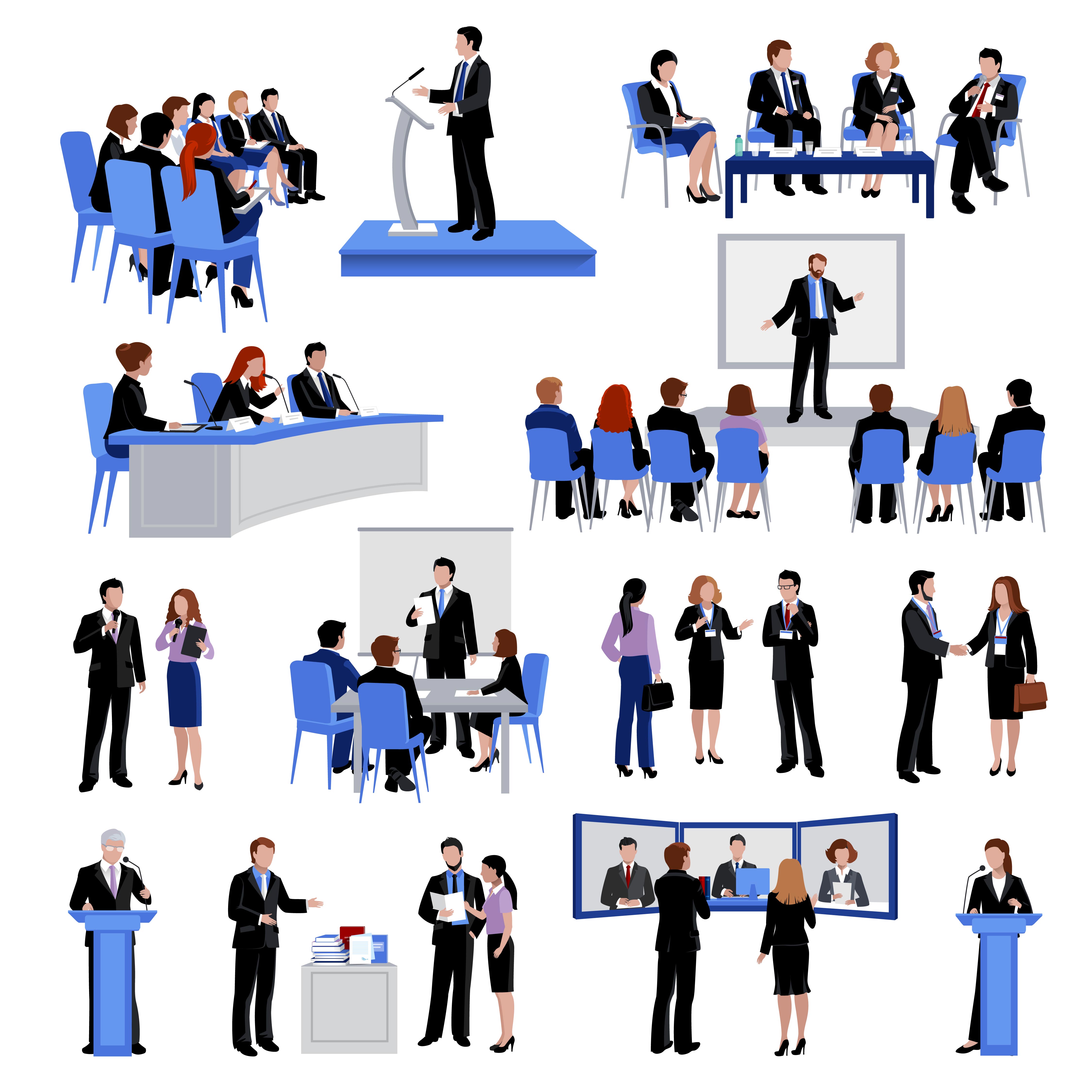 7/18/2023
8
Direcția strategică 2: Managementul resurselor umaneObiectivul strategic 2.1: Cooperarea între judecători, angajații instanței și alte părți interesate din sectorul justiției facilitată
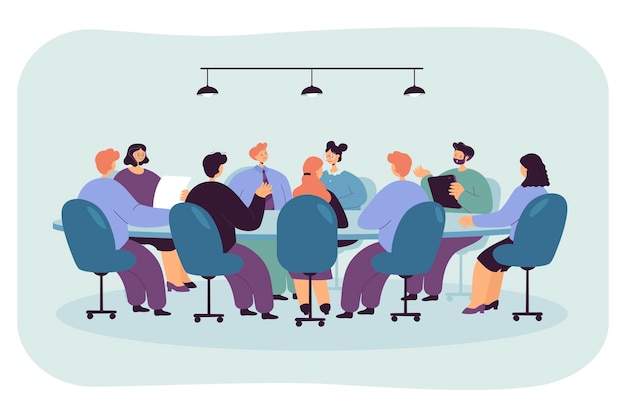 A.2.1.2.  Organizarea  semi-anuală  a  ședințelor  Consiliului  Consultativ  al Judecătoriei Bălți
Digitalizarea serviciilor judiciare și sporirea accesibilității serviciilor instanței pentru public și justițiabili în regim on-line; 07 aprilie 2023
7/18/2023
9
Direcția strategică 2: Managementul resurselor umaneObiectivul strategic 2.3: Instruirea inițială și continuă a întregului personal asigurată
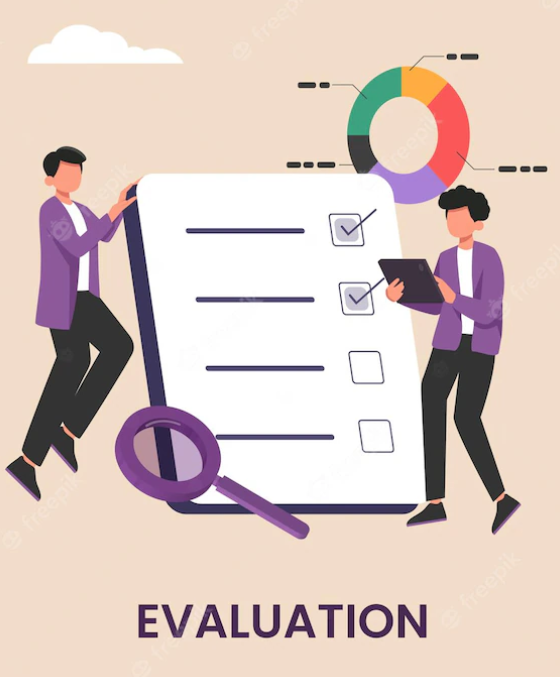 A.2.3.1. Aplicarea anuală a mecanismului de identificare a necesităților de instruire internă a personalului și a judecătorilor
Chestionar pentru evaluarea necesităților de instruire a judecătorilor și a personalului Judecătoriei Bălți pentru anul 2023- completat de 49 angajați;
7/18/2023
10
Direcția strategică 2: Managementul resurselor umaneObiectivul strategic 2.3: Instruirea inițială și continuă a întregului personal asigurată
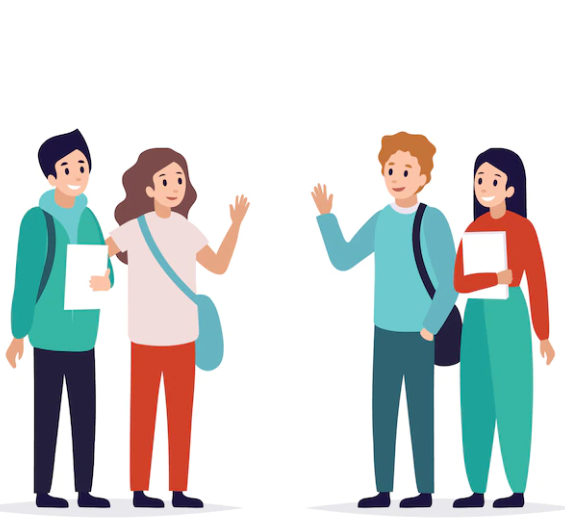 A.2.3.2. Dezvoltarea cooperării cu reprezentanții segmentului educațional
Judecătoria Bălți, sediul Central
vizită pentru elevele Colegiului de Industrie Ușoară din Bălți; 4 mai 2023
vizită pentru elevii Colegiul Politehnic din mun. Bălți; 10 mai 2023
vizită pentru elevii Colegiul Tehnic Feroviar din mun. Bălți; 11 mai 2023
vizită pentru elevii Liceului Teoretic "George Coșbuc" din mun. Bălți; 18 mai 2023
7/18/2023
11
Direcția strategică 2: Managementul resurselor umaneObiectivul strategic 2.3: Instruirea inițială și continuă a întregului personal asigurată
A.2.3.3. Crearea oportunităților de dezvoltare profesională a judecătorilor și a personalului Judecătoriei Bălți
Lansarea Ghidului privind activitatea organizatorică și administrativă a instanțelor judecătorești5 mai 2023
Conferința națională (ediția II) „GESTIONAREA FLUXULUI DE DOSARE ȘI A VOLUMULUI DE MUNCĂ AL JUDECĂTORILOR”25 mai 2023
Colaborarea cu INJ în sensul petrecerii instruirilor regionale, la Bălți;
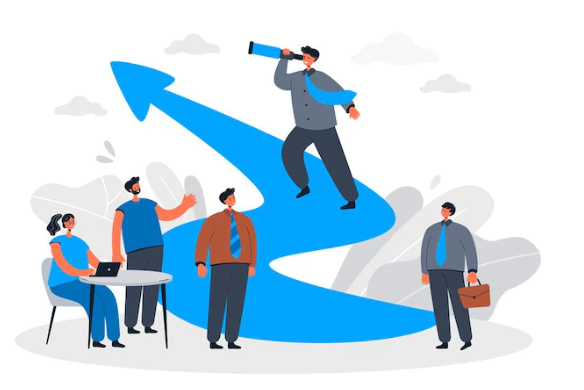 7/18/2023
12
Direcția strategică 2: Managementul resurselor umaneObiectivul strategic 2.4: Cultură organizațională pozitivă în cadrul Judecătoriei Bălți creată și menținută
A.2.4.1. Organizarea activităților de consolidare a echipei judecătoriei
Atelierului de consolidare a echipei „REACȚIE ÎN LANȚ” 15 iunie 2023
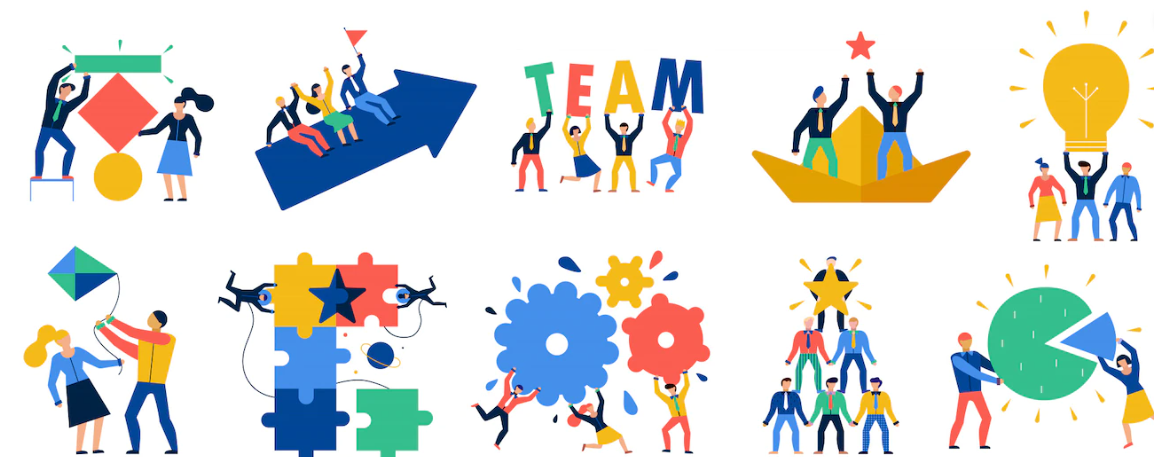 7/18/2023
13
Direcția strategică 2: Managementul resurselor umaneObiectivul strategic 2.4: Cultură organizațională pozitivă în cadrul Judecătoriei Bălți creată și menținută
A.2.4.2. Realizarea de programe de recunoaștere a meritelor angajaților
A.2.4.3. Dezvoltarea unei ample politici de stimulare non-financiară a personalului instanței de judecată
Asigurarea oportunităților de creștere și dezvoltare;
Implicarea în activități de schimb de bune practici, vizite de studiu;
Implicarea în procesul decizional, activități de proiect;
Social media;
Accentuarea importanței activității realizate;
Diplome, distincții;
Autonomie funcțională.
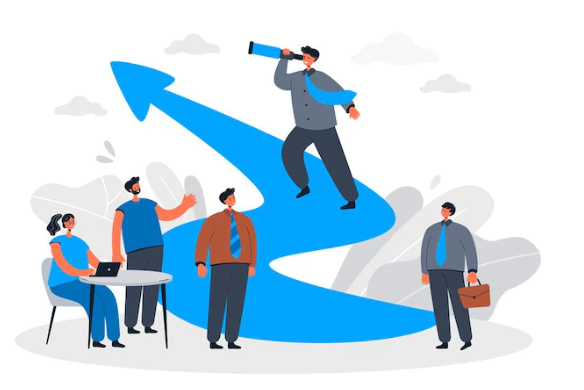 7/18/2023
14
Direcția strategică 3: Gestionarea dosarelorObiectivul strategic 3.1: Mecanismul intern de monitorizare, gestionare și raportare a performanței instanței de judecată este implementat
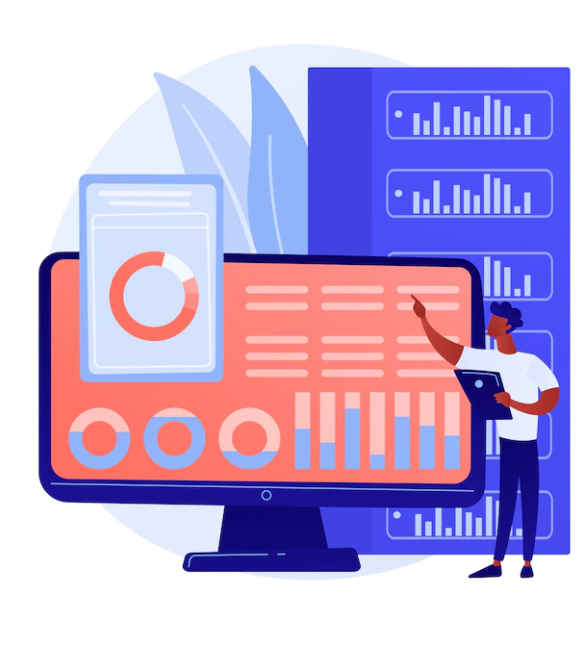 A.3.1.1.  Colectarea  trimestrială  a  datelor  despre  performanța  Judecătoriei Bălți
A.3.1.2.  Organizarea  ședințelor  trimestriale  de  gestionare  a  performanței Judecătoriei Bălți
Realizarea ședințelor  trimestriale  de  gestionare  a  performanței Judecătoriei Bălți, formularea de concluzii, propuneri, soluții pentru trimestrul următor.
7/18/2023
15
Direcția strategică 3: Gestionarea dosarelorObiectivul strategic 3.2: Măsuri normative și administrative pentru reducerea volumului de muncă al judecătorilor identificate și aplicate
A.3.2.1. Organizarea activităților de schimb de bune practici dintre instanțele naționale și internaționale în domeniul reducerii volumului de lucru
Bune practici (1 ședință):
Schimb de bune practici și experiență în domeniul activității Secțiilor de generalizare, sistematizare, monitorizare a practicii judiciare şi relații publice, precum și în materia aplicabilității Codului administrativ.30 iunie 2023
Parteneriat cu instanțele de judecată din Galați, România, privind digitalizarea serviciilor judiciare.
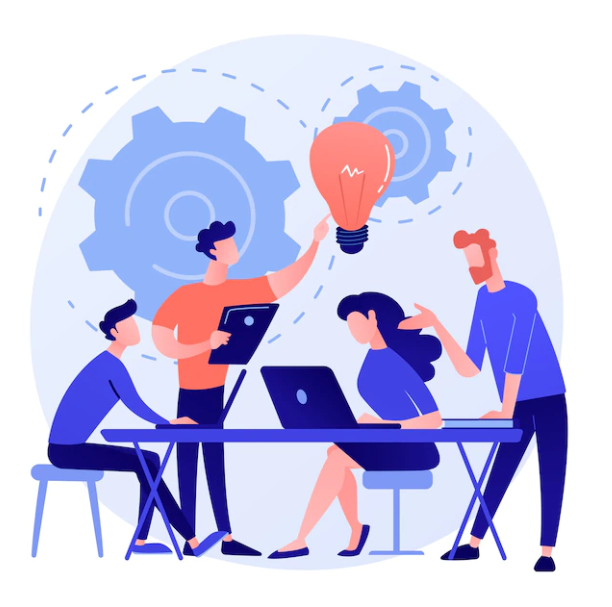 7/18/2023
16
Direcția strategică 3: Gestionarea dosarelorObiectivul strategic 3.2: Măsuri normative și administrative pentru reducerea volumului de muncă al judecătorilor identificate și aplicate
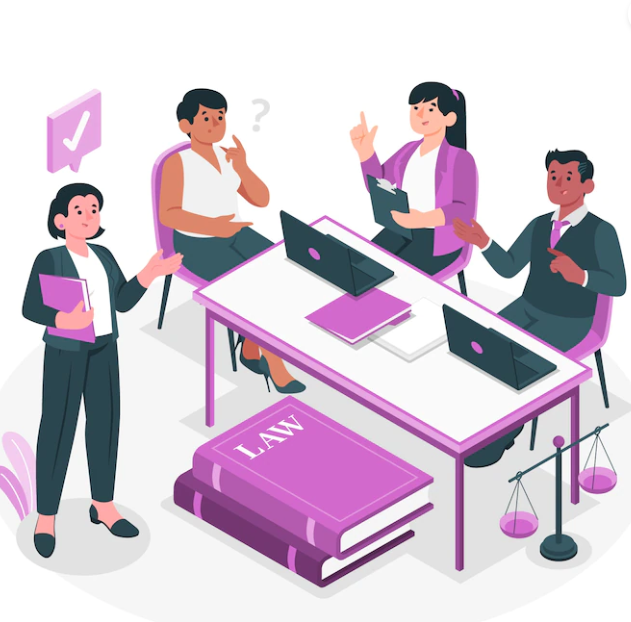 A.3.2.2. Inițierea și realizarea acțiunilor de sistematizare a propunerilor de modificare a cadrului normativ privind reducerea volumului de muncă
A.3.2.3. Implicarea continuă a reprezentanților instanței de judecată în grupurile de lucru de pe lângă organele centrale de specialitate privind modificarea cadrului normativ
Ședința membrilor Grupului de Lucru privind modificarea actelor interne ale CSM 7 aprilie 202312 mai 202330 iunie 2023
Judecători implicați în grupurile de lucru privind modificarea CPP, CP, CCo, CA, ș.a.
7/18/2023
17
Direcția strategică 4: Managementul infrastructuriiObiectivul strategic 4.1: Sediile Judecătoriei Bălți unificate
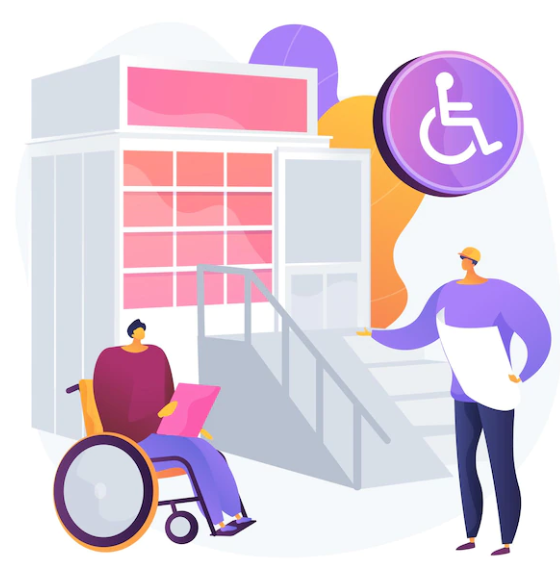 A.4.1.1. Colaborarea cu organele centrale de specialitate prin suportul logistic necesar pentru urgentarea procesului de unificare a sediilor instanței de judecată
Implicarea reprezentanților Judecătoriei Bălți în procesul modificării hărții judecătorești.
7/18/2023
18
Direcția strategică 4: Managementul infrastructuriiObiectivul strategic 4.3: Sistem de acordare a serviciilor de asistență juridică primară, urgentă în cooperare cu parteneri externi instituită
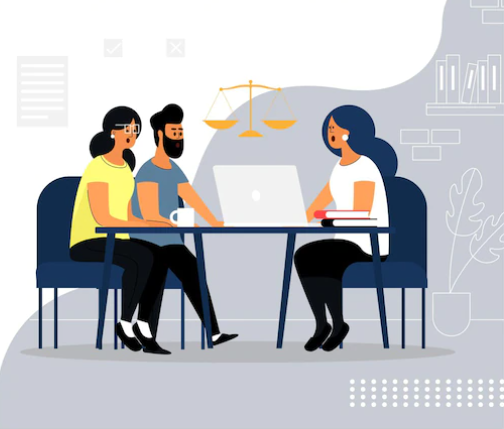 A.4.3.3.  Instituționalizarea  funcțiilor  de  pedagog  și  psiholog  în  cadrul instanței de judecată
A fost înaintat demers CSM privind instituționalizarea  funcțiilor  de  pedagog  și  psiholog în cadrul instanței de judecată.
7/18/2023
19
Direcția strategică 5: Accesibilitate informaționalăObiectivul strategic 5.1: Instanța de judecată accesibilă informațional oricând și de oriunde pentru toate categoriile de justițiabili
A.5.1.3. Imprimarea și distribuirea broșurii despre activitatea judecătoriei și elaborarea, imprimarea și distribuirea materialelor informative despre activitatea instanței
    Ghiduri: 
Ghid de orientare  în caz de violență  în familie;
Flyer:
Violența în familie / Cum ne apărăm și unde ne adresăm

Video informative:
Cum poți participa într-o ședință de judecată prin intermediul videoconferinței (link);
Procedura scrisă de examinare în cauzele civile (link);
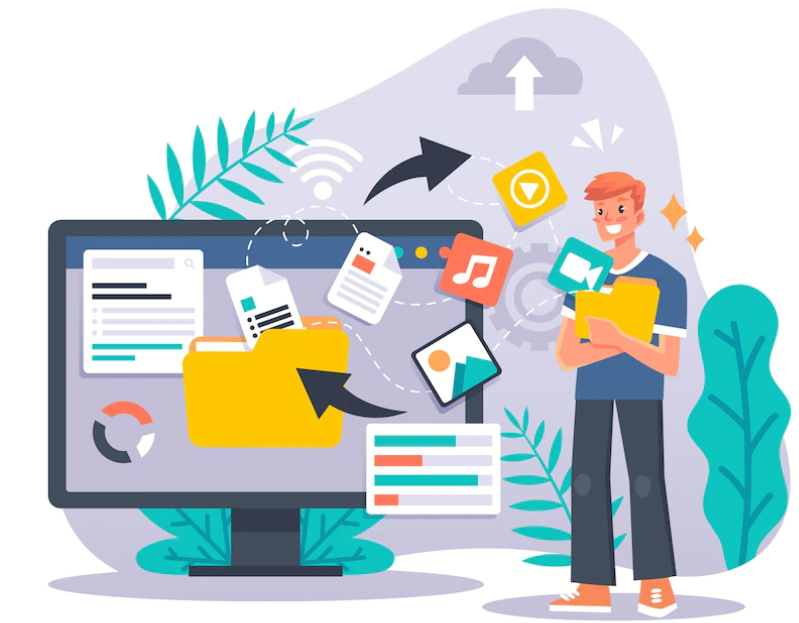 7/18/2023
20
[Speaker Notes: 22.05.2023 - ziua orașului mun. Bălți. Au fost partajate materiale informative cam peste 500 de broșuri, ghiduri, cam la vreo 200 de persoane.
Broșuri partajate în cadrul vizitelor elevilor, studenților, refugiaților din Ucraina – 450-500.]
Direcția strategică 5: Accesibilitate informaționalăObiectivul strategic 5.1: Instanța de judecată accesibilă informațional oricând și de oriunde pentru toate categoriile de justițiabili
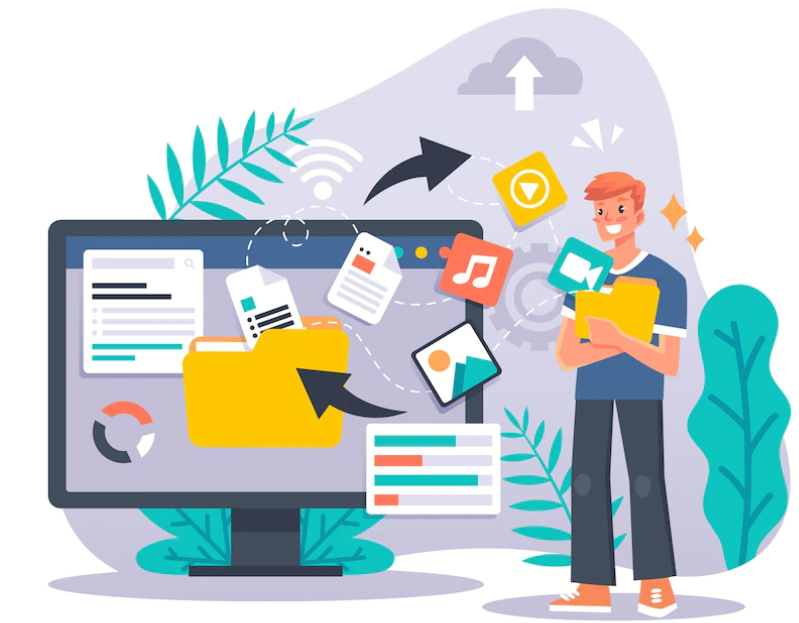 A.5.1.4.  Dezvoltarea  mecanismului  on-line  de  depunere  și  prelucrare  a petițiilor, propunerilor și recomandărilor
Ghid video despre cum depui o petiție online;
A.5.1.5. Elaborarea și implementarea unei politici de popularizare și stimulare a utilizării modalităților online de adresare în instanța de judecată
Activitate de popularizare a serviciilor online, schimbul de informații  online cu instanța
7/18/2023
21
Direcția strategică 5: Accesibilitate informaționalăObiectivul strategic 5.2: Procesele judecătorești legate de participarea efectivă în proces digitalizate
A.5.2.1. Implementarea, dezvoltarea și extinderea sistemului e-Dosar
01.04.2023-30.06.2023:
acțiuni civile depuse inițial- 9;
cereri de acces la dosar în regim online: 
42 dosare civile;
29 dosare penale;
3 dosare contravenționale;

A.5.2.2. Tranziția la schimbul electronic de acte cu autoritățile publice 01.04.2023-30.06.2023:
Transmise spre executare din PIGD către Biroul de probațiune - 7 dosare penale și contravenționale
Acte judecătorești semnate electronic – 3869 nr.(s. Central – 1859, s. Fălești – 572, s. Sîngerei – 1438)
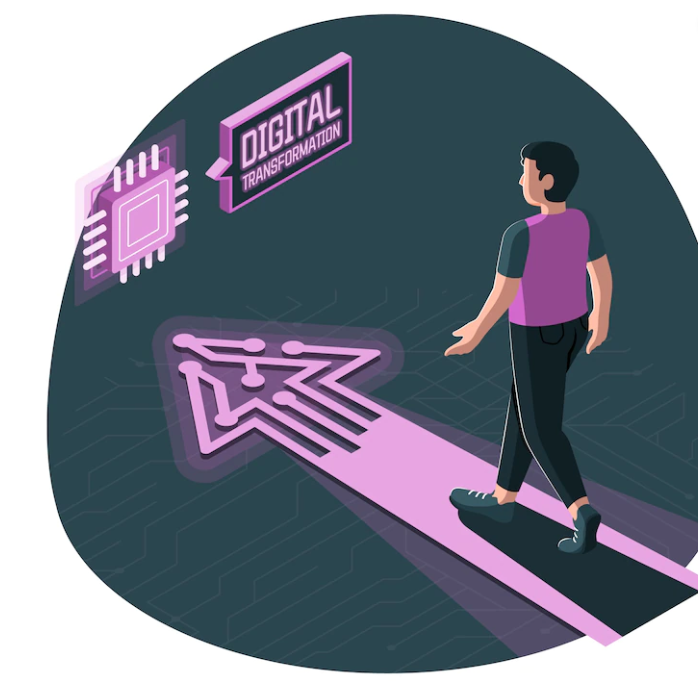 7/18/2023
22
Direcția strategică 5: Accesibilitate informaționalăObiectivul strategic 5.2: Procesele judecătorești legate de participarea efectivă în proces digitalizate
A.5.2.3. Eficientizarea activității de evidență și documentare procesuală a grefierului instanței de judecată:
Judecători implicați în grupurile de lucru privind modificarea CPP, CP, CCo, CA, ș.a. au propus simplificarea modului de completare și scriere a procesului verbal;
A.5.2.4. Optimizarea registrelor de evidență internă inclusiv prin tranziția la registre electronice
Aplicarea registrului electronic de transmitere a dosarelor de la judecător către Direcția de evidență și documentare procesuală.
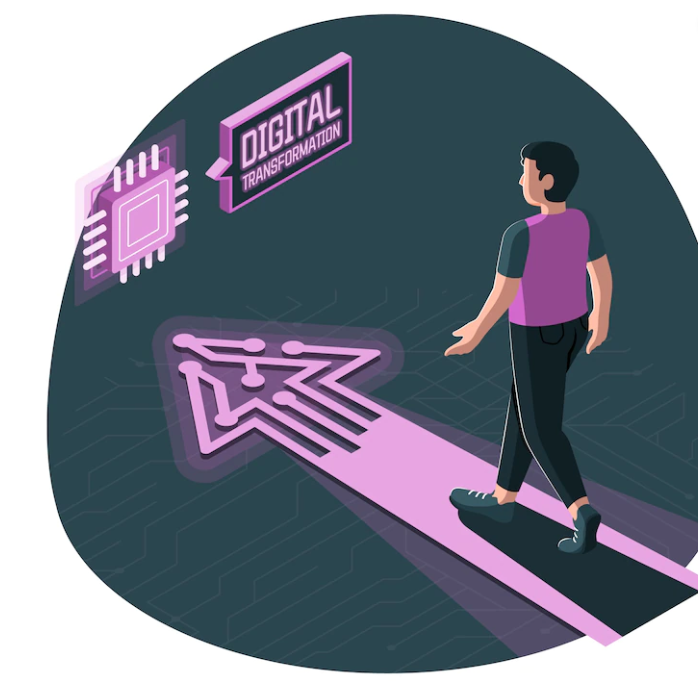 7/18/2023
23
Direcția strategică 5: Accesibilitate informaționalăObiectivul strategic 5.2: Procesele judecătorești legate de participarea efectivă în proces digitalizate
A.5.2.5. Extinderea sistemului de videoconferință la categoriile de participați prevăzute în legislație

Hotărârea CSM nr. 239/19 din 23 noiembrie 2022 rеfеritоr la extinderea categoriilor de participanți pentru utilizarea aplicației de teleconferință în cadrul judecătoriilor model-pilot;
Perioada de pilotare: decembrie 2022 – mai 2023 
01.04.2023-30.06.2023  538 ședințe;

Video informativ:
Cum poți participa într-o ședință de judecată prin intermediul videoconferinței (link);
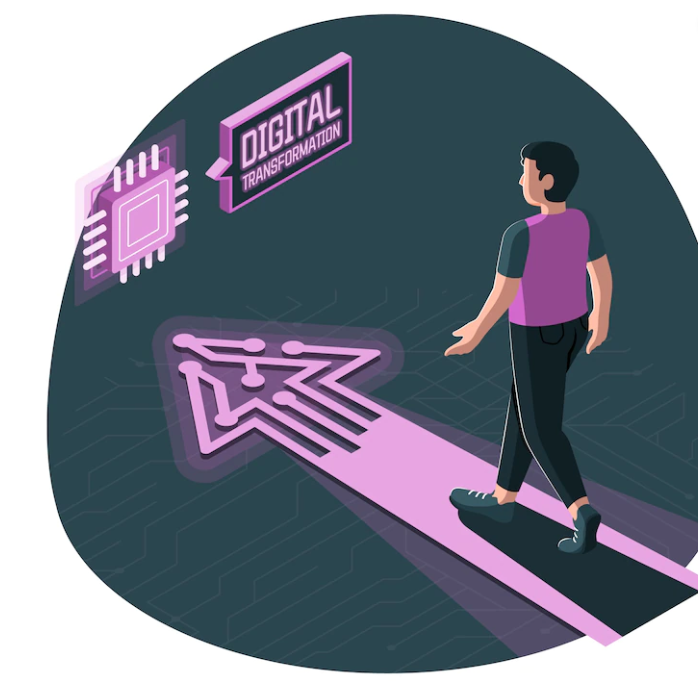 7/18/2023
24
ACȚIUNI PRIORITARE IULIE – SEPTEMBRIE 2023Plan dezvoltare strategică
A.1.1.3. Realizarea sondajelor anuale de evaluare a gradului de satisfacție a justițiabililor cu serviciile Judecătoriei Bălți (august);

A.1.2.2. Organizarea   vizitelor   de   studiu,   schimburilor   de   experiență, activităților de instruire comună;
A.1.2.3. Identificarea, sistematizarea și înaintarea propunerilor de modificare a cadrului normativ intern pentru implementarea practicilor aplicate de instanțele din alte state;
A.1.3.2.   Asigurarea   dezvoltării   profesionale   continue   a   liderilor   și potențialilor lideri de instanță;
A.1.4.1. Organizarea ședințelor anuale de planificare a activității de gestiune a riscurilor cu implicarea justițiabililor, profesioniștilor, publicului interesat;

A.1.4.4. Implicarea tuturor persoanelor interesate la elaborarea planului de acțiuni anual al instanței;
7/18/2023
25
ACȚIUNI PRIORITARE IULIE – SEPTEMBRIE 2023Plan dezvoltare strategică
A.2.1.1.   Organizarea   activităților   de   educație   juridică   interactive   cu reprezentanții societății civile și autorităților publice;
A.2.1.2.  Organizarea  semi-anuală  a  ședințelor  Consiliului  Consultativ  al Judecătoriei Bălți (4 august 2023);
A.2.3.2. Dezvoltarea cooperării cu reprezentanții segmentului educațional;
A.2.3.3. Crearea oportunităților de dezvoltare profesională a judecătorilor și a personalului Judecătoriei Bălți;
A.2.4.1. Organizarea activităților de consolidare a echipei judecătoriei
A.2.4.3. Dezvoltarea unei ample politici de stimulare non-financiară a personalului instanței de judecată;
A.3.1.1.  Colectarea  trimestrială  a  datelor  despre  performanța  Judecătoriei Bălți;
7/18/2023
26
ACȚIUNI PRIORITARE IULIE – SEPTEMBRIE 2023Plan dezvoltare strategică
A.3.1.2.  Organizarea  ședințelor  trimestriale  de  gestionare  a  performanței Judecătoriei Bălți;
A.3.1.3. Îmbunătățirea performanței Judecătoriei Bălți;
A.3.2.1. Organizarea activităților de schimb de bune practici dintre instanțele naționale și internaționale în domeniul reducerii volumului de lucru;
A.3.2.2. Inițierea și realizarea acțiunilor de sistematizare a propunerilor de modificare a cadrului normativ privind reducerea volumului de muncă;
A.3.2.3. Implicarea continuă a reprezentanților instanței de judecată în grupurile de lucru de pe lângă organele centrale de specialitate privind modificarea cadrului normativ;
A.4.3.3.  Instituționalizarea  funcțiilor  de  pedagog  și  psiholog  în  cadrul instanței de judecată;
A.5.1.1. Actualizarea continuă a paginii web și a paginii social media a Judecătoriei Bălți;
7/18/2023
27
ACȚIUNI PRIORITARE IULIE – SEPTEMBRIE 2023Plan dezvoltare strategică
A.5.1.4.  Dezvoltarea  mecanismului  on-line  de  depunere  și  prelucrare  a petițiilor, propunerilor și recomandărilor;
A.5.1.5. Elaborarea și implementarea unei politici de popularizare și stimulare a utilizării modalităților online de adresare în instanța de judecată;
A.5.2.1. Implementarea, dezvoltarea și extinderea sistemului e-Dosar;
A.5.2.2. Tranziția la schimbul electronic de acte cu autoritățile publice;
A.5.2.3. Eficientizarea activității de evidență și documentare procesuală a grefierului instanței de judecată;
A.5.2.5. Extinderea sistemului de videoconferință la categoriile de participați prevăzute în legislație;
7/18/2023
28